The Cold War
Conditions of extreme tension and hostility with no military action
Social 20 Recap
How did WW2 end in Europe?
Who was where?
Who would want what?


IF YOU REMEMBER NOTHING, TRY TO USE YOUR BRAIN TO ANSWER BEST YOU CAN
IMPORTANT CONFERENCES
Basically the start of the cold war.
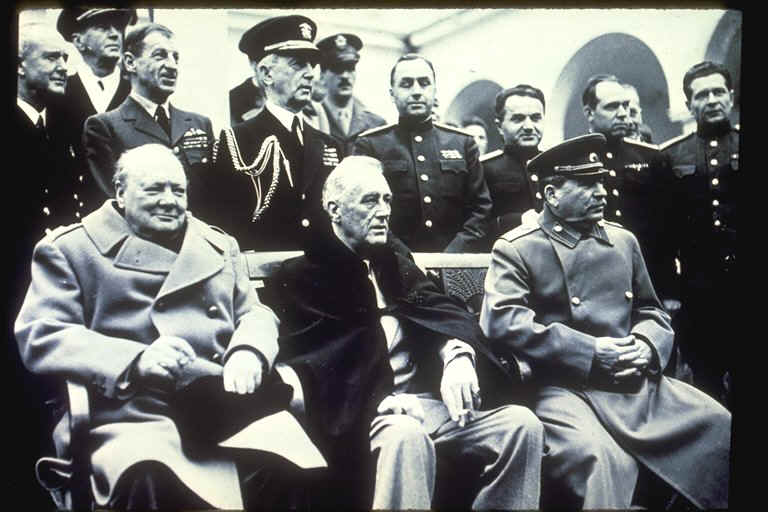 https://www.youtube.com/watch?v=WOVEy1tC7nk
Allies liberate Italy – 
take control of government
Leads Stalin to believe he can control the governments of Eastern European nations he liberated
Spheres of influence
Divided Germany important to USSR
fought two major wars in less than 50 years
Soviet losses were almost 30 million in WW II
Determined to control Poland and dominate the Balkan Peninsula
A bi-polar world
World split after WW II into 
East (Soviet influence) and 
West (American influence)
The USSR
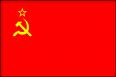 The U.S.S.R. wanted to create a "buffer zone" between themselves and democratic states (the U.S.A. wanted these Eastern European states to be democratic)
1946-47 Bulgaria, Rumania, Hungary, Poland and Albania come under Soviet influence ($)
1948 Czechoslovakia has Communist coup
1949 East Germany sets up Communist government
1949 COMECON established (Council for Mutual Economic Assistance)
U.S.S.R. takes over agriculture and industry
The USA
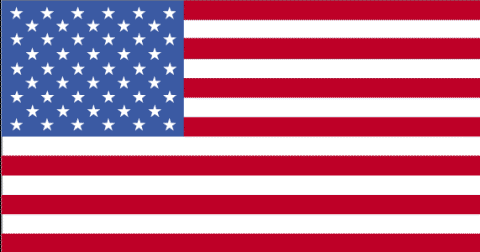 The U.S.A. takes counter-action
Policy of Containment
Moving from isolationist to interventionist 
Truman Doctrine (1946) - funding to stop the spread of Communism; established to help Turkey and Greece ($400 M)
Marshall Plan - help re-establish the Western European economies (1947)

Establishment of NATO (1949)
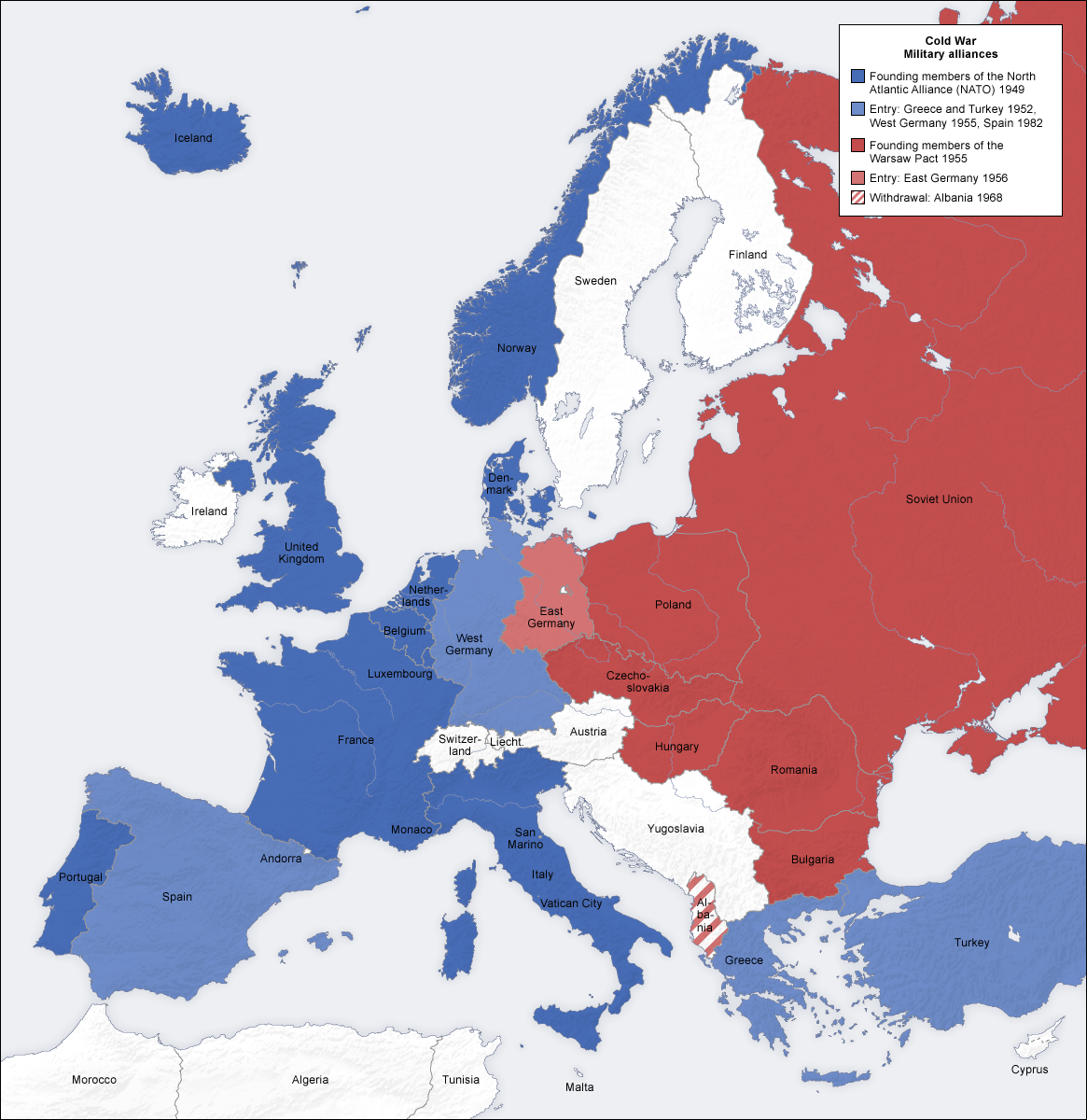 Events during the Cold War that could have erupted into all-out war
Berlin Blockade (1948-49)
COMECON and NATO (1949)
Korean War (1950-1953)
Warsaw Pact (1955)
Berlin Wall (1961)
Cuban Missile Crisis (1962)
Vietnam War (1957-1975)
Invasion of Afghanistan (1979-1989)
Iran (1980s)
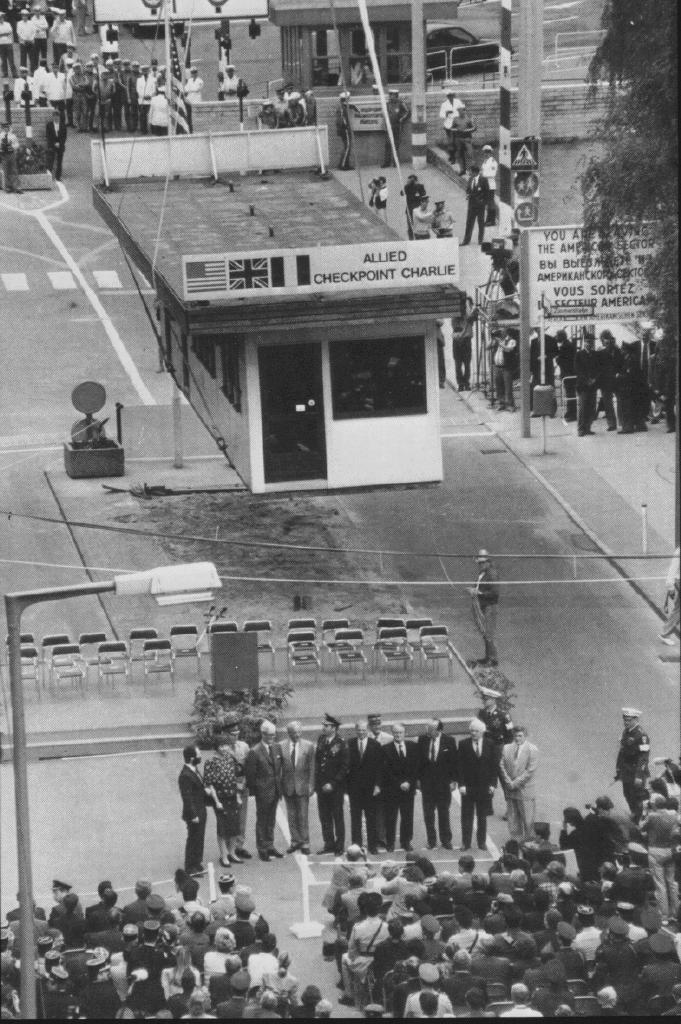 We didn’t start the fire
"We Didn't Start The Fire" by Billy Joel
Harry Truman, Doris Day, Red China, Johnnie RaySouth Pacific, Walter Winchell, Joe DiMaggio  Joe McCarthy, Richard Nixon, Studebaker, televisionNorth Korea, South Korea, Marilyn Monroe Rosenbergs, H-Bomb, Sugar Ray, PanmunjomBrando, "The King and I", and "The Catcher in the Rye" Eisenhower, vaccine, England's got a new queen Marciano, Liberace, Santayana goodbye
Josef Stalin, Malenkov, Nasser and ProkofievRockefeller, Campanella, Communist BlocRoy Cohn, Juan Peron, Toscanini, dacronDien Bien Phu and "Rock Around the Clock"  Einstein, James Dean, Brooklyn's got a winning team Davy Crockett, "Peter Pan", Elvis Presley, Disneyland Bardot, Budapest, Alabama, KhrushchevPrincess Grace, "Peyton Place", trouble in the Suez  CHORUS
Little Rock, Pasternak, Mickey Mantle, KerouacSputnik, Chou En-Lai, "Bridge on the River Kwai"Lebanon, Charles de Gaulle, California baseballStarkweather, homicide, children of thalidomideBuddy Holly, "Ben-Hur", space monkey, Mafiahula hoops, Castro, Edsel is a no goU2, Syngman Rhee, payola and KennedyChubby Checker, "Psycho", Belgians in the Congo
Hemingway, Eichmann, "Stranger in a Strange Land" Dylan, Berlin, Bay of Pigs Invasion "Lawrence of Arabia", British BeatlemaniaOle Miss, John Glenn, Liston beats PattersonPope Paul, Malcolm X, British politician sex JFK, blown away, what else do I have to say
Birth control, Ho Chi Minh, Richard Nixon, back againMoonshot, Woodstock, Watergate, punk rock Begin, Reagan, Palestine, terror on the airlineAyatollolah's in Iran, Russians in Afghanistan"Wheel of Fortune" , Sally Ride, heavy metal suicide Foreign debts, homeless vets, AIDS, Crack, Bernie Goetz Hypodermics on the shore, China's under martial lawRock and Roller Cola Wars, I can't take it anymore